GRIDMAN Task Group Closing Report - Session #82

[IEEE 802.16 Mentor Presentation Template (Rev. 0)] 
Document Number:
IEEE 802.16-12-01-0616-00-Gdoc
Date Submitted:
2012-11-15
Source:
Tim Godfrey			Voice:	
EPRI				E-mail:	
			
*<http://standards.ieee.org/faqs/affiliationFAQ.html>
Re:
Base Contribution:
N/A
Purpose:
Session #82 (San Antonio, Tx) Closing Report for GRIDMAN Task Group
Notice:
This document does not represent the agreed views of the IEEE 802.16 Working Group or any of its subgroups. It represents only the views of the participants listed in the “Source(s)” field above. It is offered as a basis for discussion. It is not binding on the contributor(s), who reserve(s) the right to add, amend or withdraw material contained herein.	
Copyright Policy:
The contributor is familiar with the IEEE-SA Copyright Policy <http://standards.ieee.org/IPR/copyrightpolicy.html>.	
Patent Policy:
The contributor is familiar with the IEEE-SA Patent Policy and Procedures:
<http://standards.ieee.org/guides/bylaws/sect6-7.html#6> and <http://standards.ieee.org/guides/opman/sect6.html#6.3>.
Further information is located at <http://standards.ieee.org/board/pat/pat-material.html> and <http://standards.ieee.org/board/pat >.
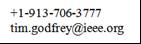 GRIDMAN Closing ReportSession #82, San Antonio, Tx
15 November 2012
Accomplishments this week
Resolved all comments on 802.16n/D6. Resolutions are  in commentary database: IEEE 802.16-12-0645-02-Gdoc
54 accepted/accept modified, or withdrawn
 0 rejected,
Accomplishments this week (2)
Resolved all comments on 802.16.1a/D6. Resolutions are in commentary database: IEEE 802.16-12-0646-02-Gdoc
45 accepted / accept modified, or withdrawn0 rejected
Session #82 Output Documents
This closing Report – IEEE 802.16-12-0697-00-Gdoc
GRIDMAN Commentary Database at end of Session for 802.16n/D6 : IEEE 802.16-12-0645-02-Gdoc
GRIDMAN Commentary Database at end of Session for 802.16.1a/D6: IEEE 802.16-12-0646-02-Gdoc

Minutes of Session #82 – IEEE 802. 16-12-0698-00-Gdoc

Two Drafts for Recirculation (Available Dec 5) 
On 802.16-2012:		 P802.16n/D7 
On 802.16.1-2012:	 P802.16.1a/D7
Task Group Motion Results
"To authorize the editor to generate Draft P802.16n/D7 based on Draft P802.16n/D6 and the comment resolutions in “IEEE 802.16-12-0645-02-Gdoc”, to process the RevCom Conditional Approval request in document 802.16-12-0694, and forward Draft P802.16n/D7 for Recirculation Sponsor Ballot”
Motion Passes: 	9: 0: 0

"To authorize the editor to generate Draft P802.16.1a/D7 based on Draft P802.16.1a/D6 and the comment resolutions in "IEEE 802.16-12-0646-02-Gdoc”, to process the RevCom Conditional Approval request in document 802.16-12-0695, and forward Draft P802.16.1a/D7 for Recirculation Sponsor Ballot.”
Motion Passes:		9 : 0 : 0
WG Motion 1
WG Motion:
"To authorize the editor to generate Draft P802.16n/D7 based on Draft P802.16n/D6 and the comment resolutions in “IEEE 802.16-12-0645-02-Gdoc”, to process the RevCom Conditional Approval request in document 802.16-12-0694, and forward Draft P802.16n/D7 for Recirculation Sponsor Ballot”

Moved:   	Tim Godfrey		
Second:	
Vote:
WG Motion 2
WG Motion:
"To authorize the editor to generate Draft P802.16.1a/D7 based on Draft P802.16.1a/D6 and the comment resolutions in "IEEE 802.16-12-0646-02-Gdoc”, to process the RevCom Conditional Approval request in document 802.16-12-0695, and forward Draft P802.16.1a/D7 for Recirculation Sponsor Ballot.”

Moved:   	Tim Godfrey		
Second:	
Vote:
Schedule before Session #83
Dec 5:		D7 Drafts Available
Dec 10:  		Start Sponsor Recirc Ballot
Dec 10 – Dec 31 : Sponsor Recirc Ballot
Jan 7:		Reply Comments Due
Jan 14-18: 	Session #83 – Vancouver
Jan 21:		Updated drafts to D8 (if needed)
Jan 24:		Opening of Confirmation Ballot
GRIDMAN Timetable
Approved SRD    			Nov 2010   
SARM finalized, AWD ToC approved	Jan  2011
Contributions for AWD		Mar - July  2011
Contributions for AWD		Sept  2011 
Contributions / TG internal review ballot 	Nov 2011 
WG LB 				Jan 2012 
Recirc 1    				Mar  2012 
Recirc 2    				May 2012 
Start Sponsor Ballot			July 2012
Sponsor Recirculation Ballots		September– November 2012 
Sponsor  completed – Fwd to Nescom	November 2012
Approved Std      			March 2013